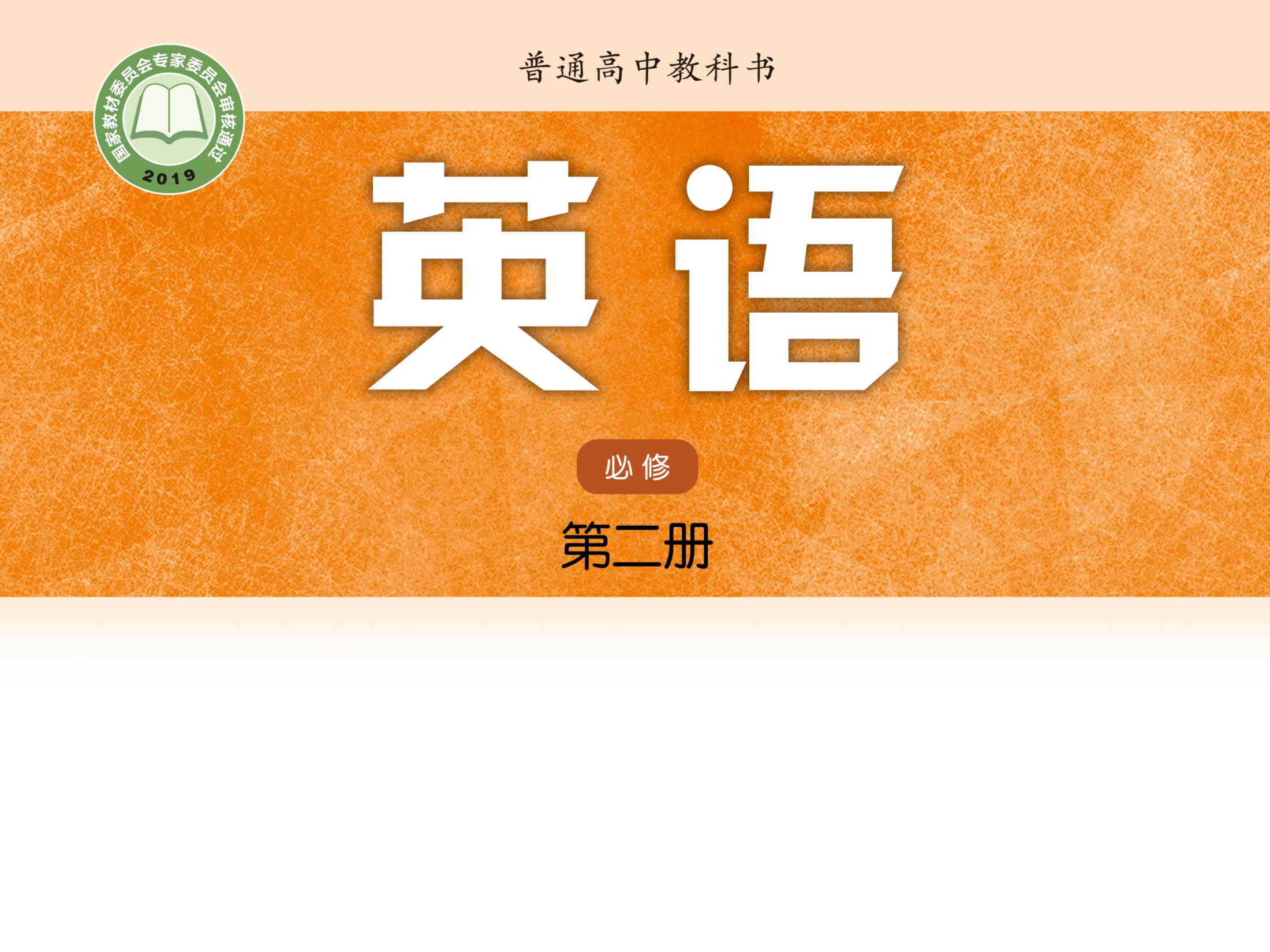 Unit 4 Exploring literature
Integrated skills (Ⅱ)
张倩   湖南省岳阳市第一中学
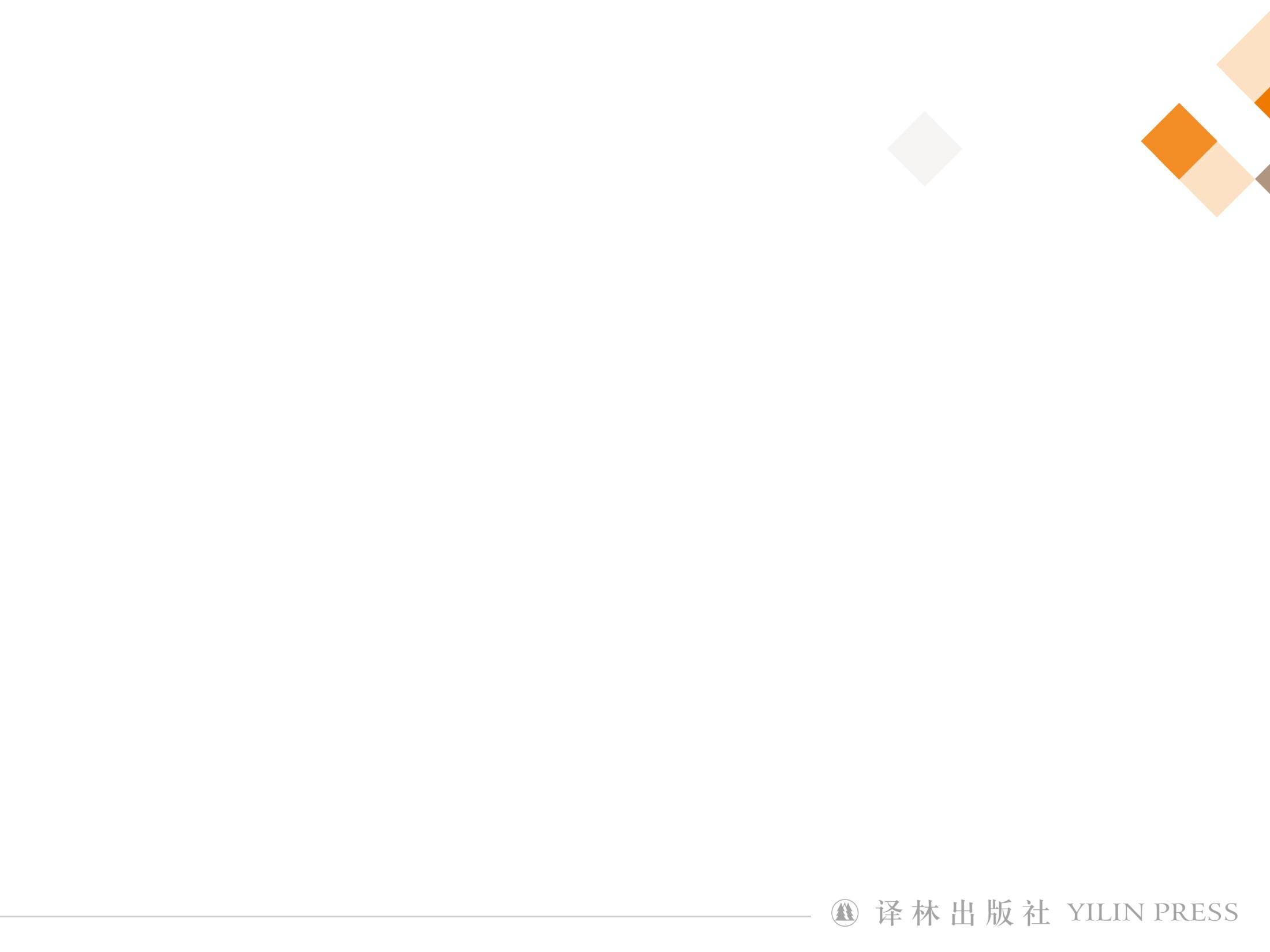 张倩
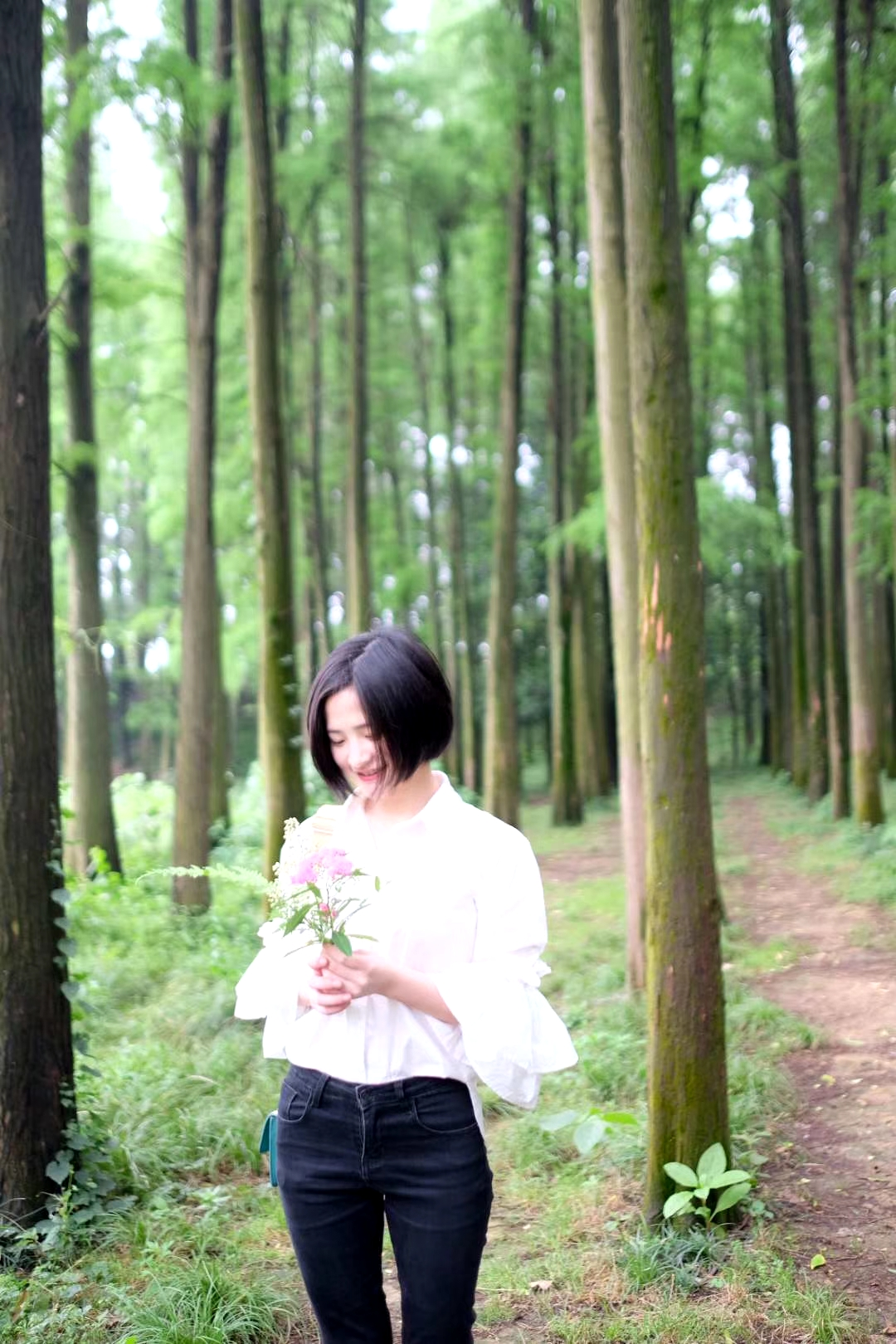 湖南省优秀指导教师
青芒联盟同课异构大赛一等奖
Step 1: Revision
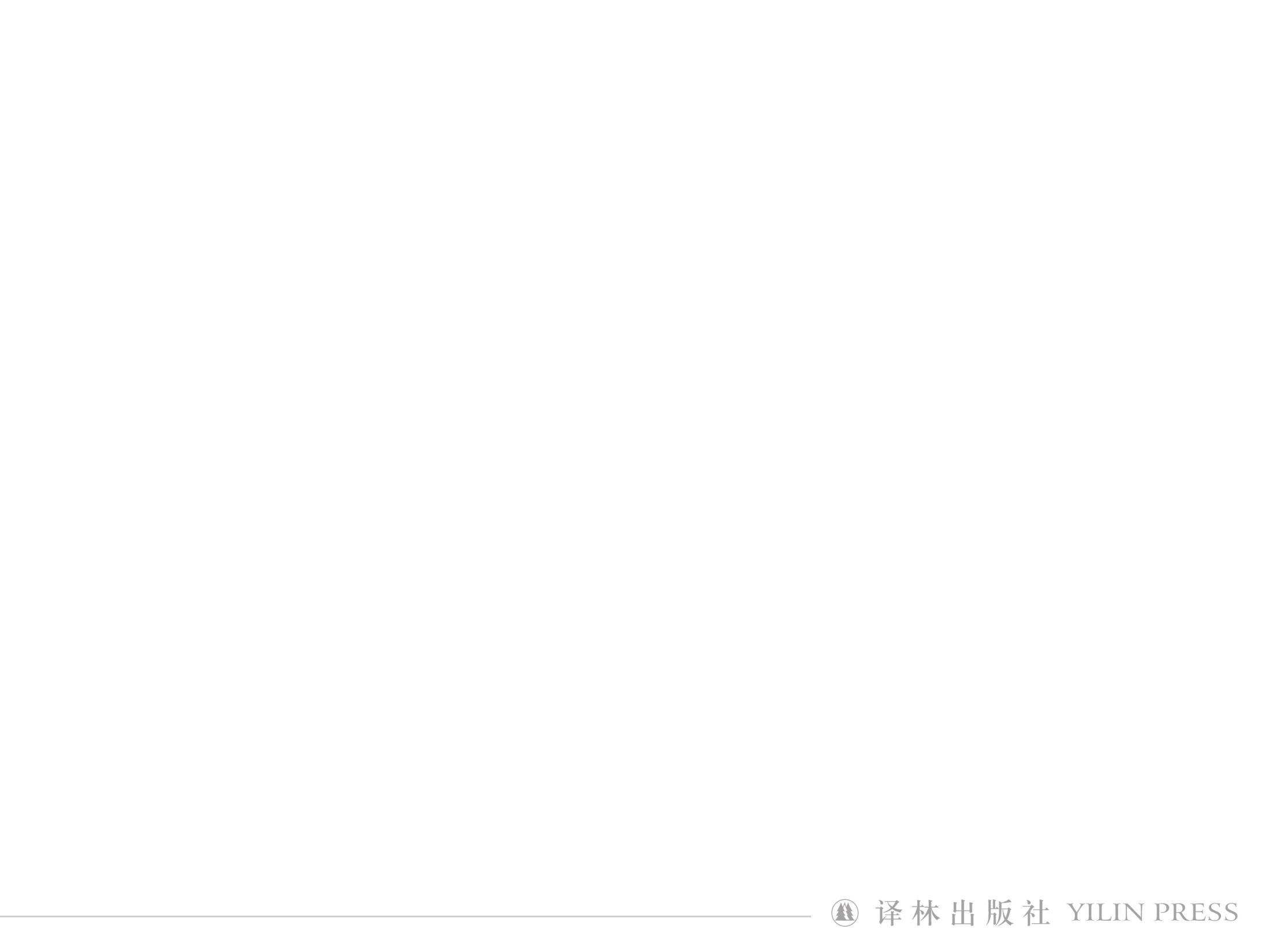 Questions
What types of literature were introduced in the last class?

What are the features of each type?

Which type(s) is/are more popular?

Which type(s) is/are less popular?
Step 2: Lead-in
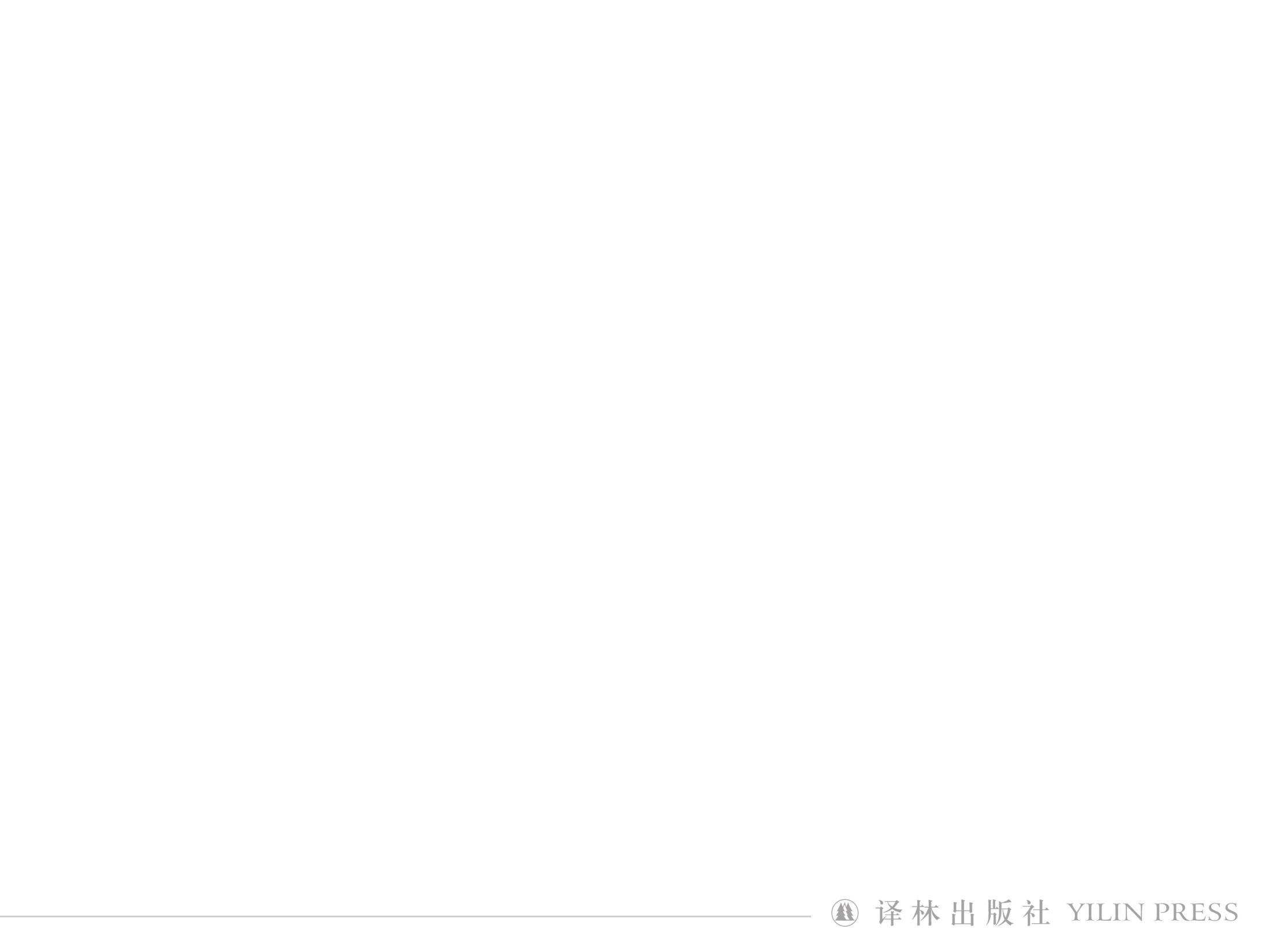 200 new books to be added
What types of books do you want the library to buy?
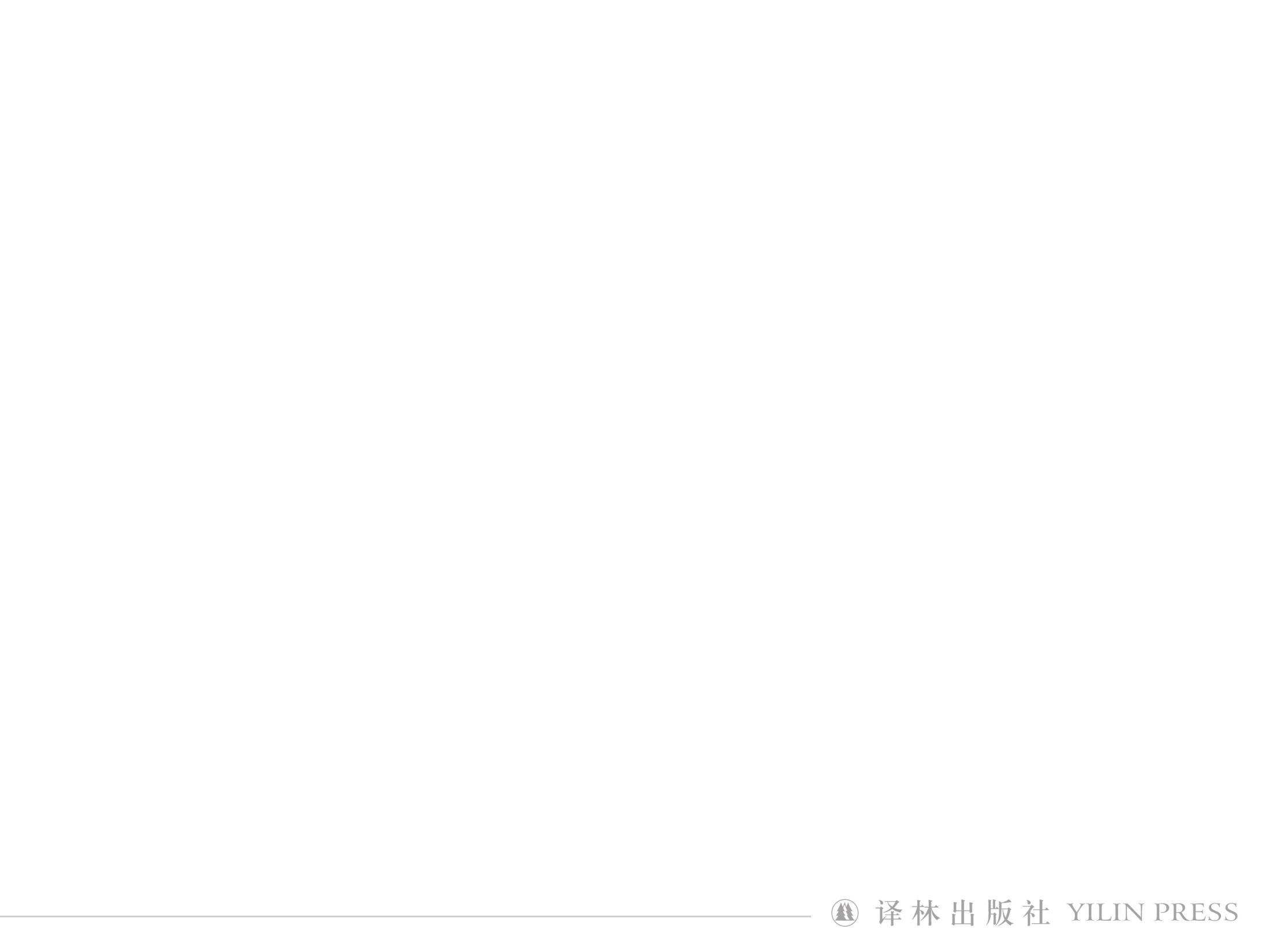 Making recommendations
I’d recommend/suggest …
If you ask me, I’d pick/choose/go for …
I believe … would be a better choice.
I think … would be better/more effective than …
My favourite books are …, to name a few.
Step 3: Talking in pairs
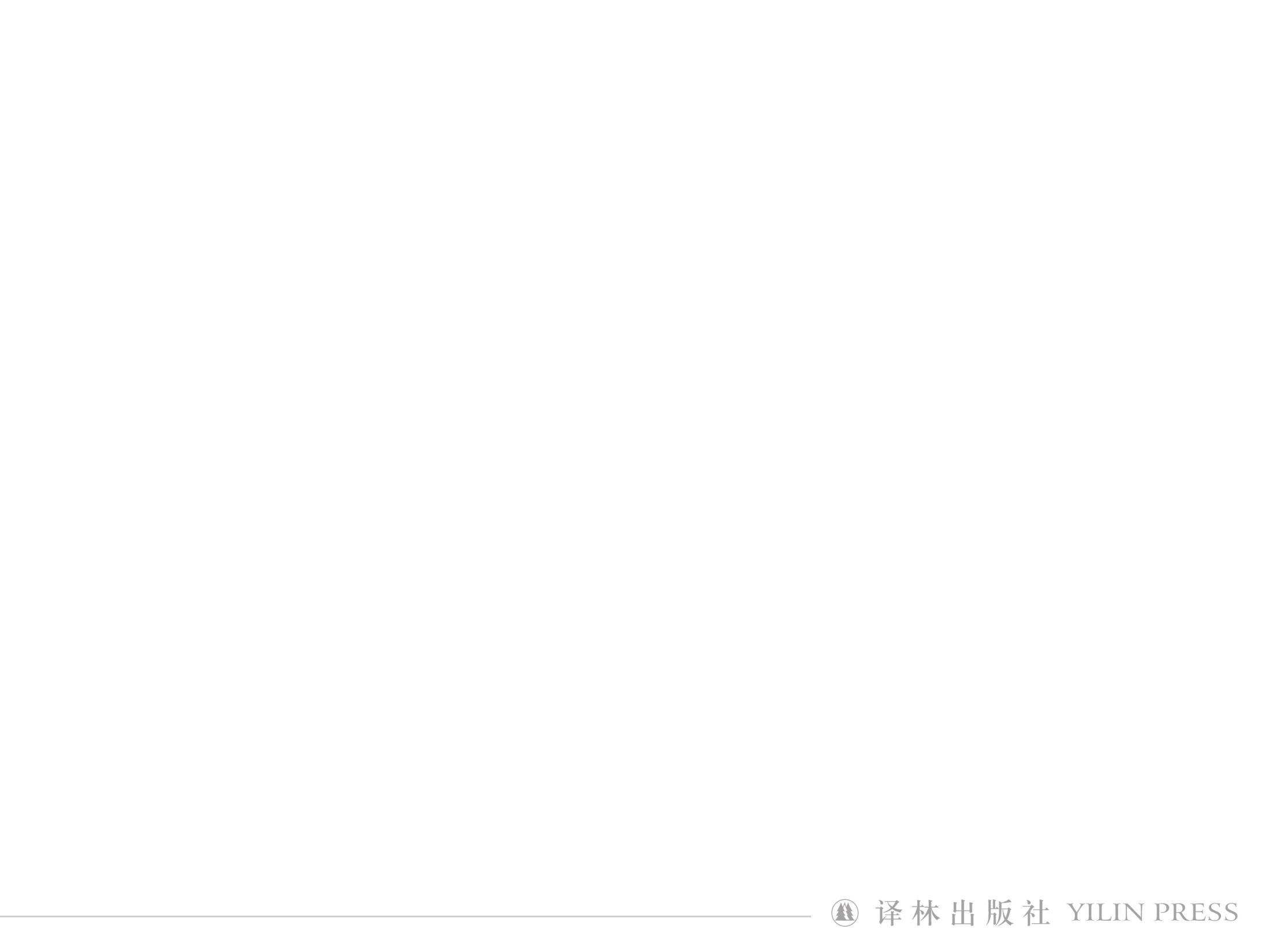 Use the ideas to help you
Types of books you want the library to buy
Reasons for recommending each type
Examples of each type of book
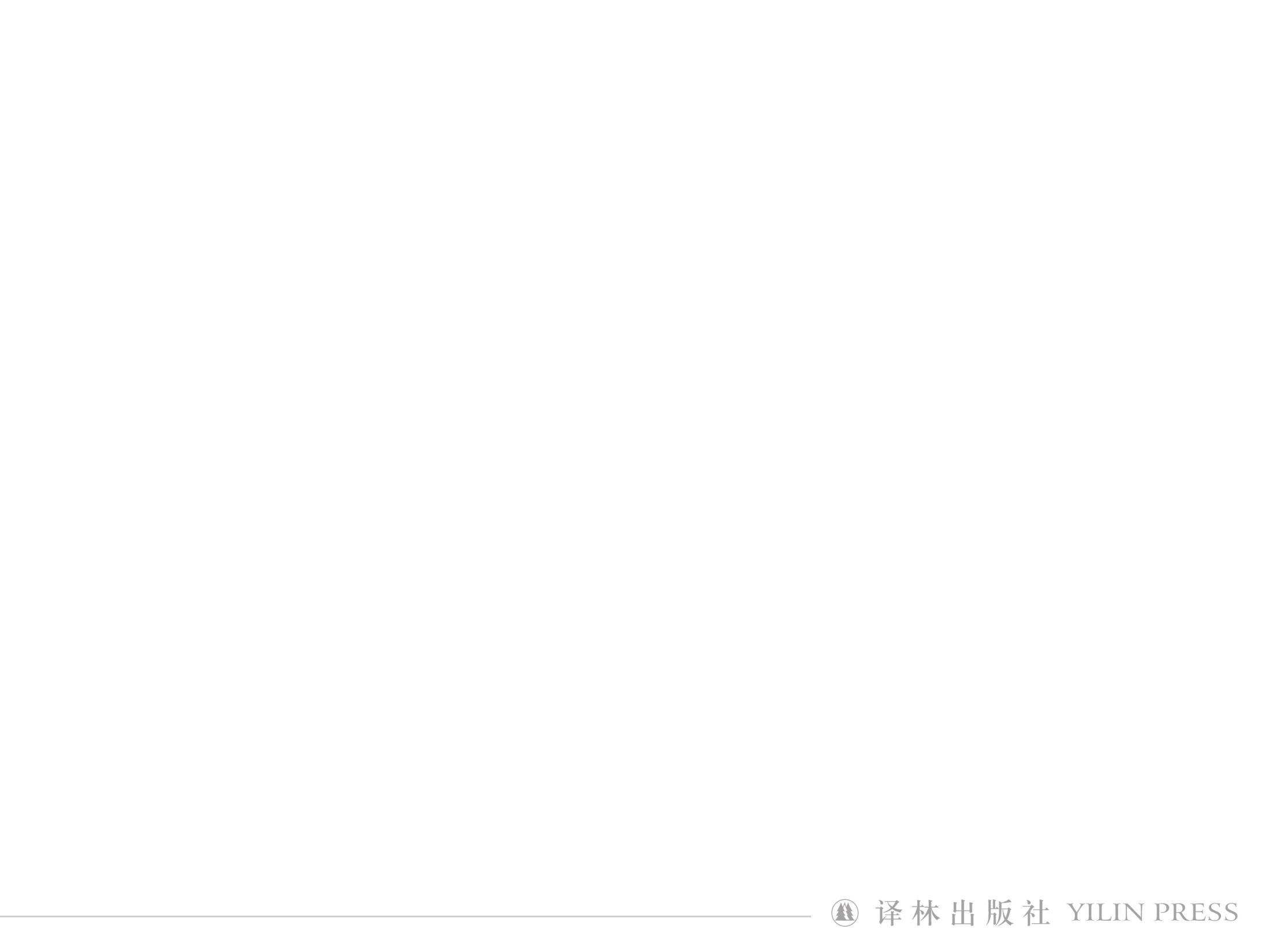 Sample
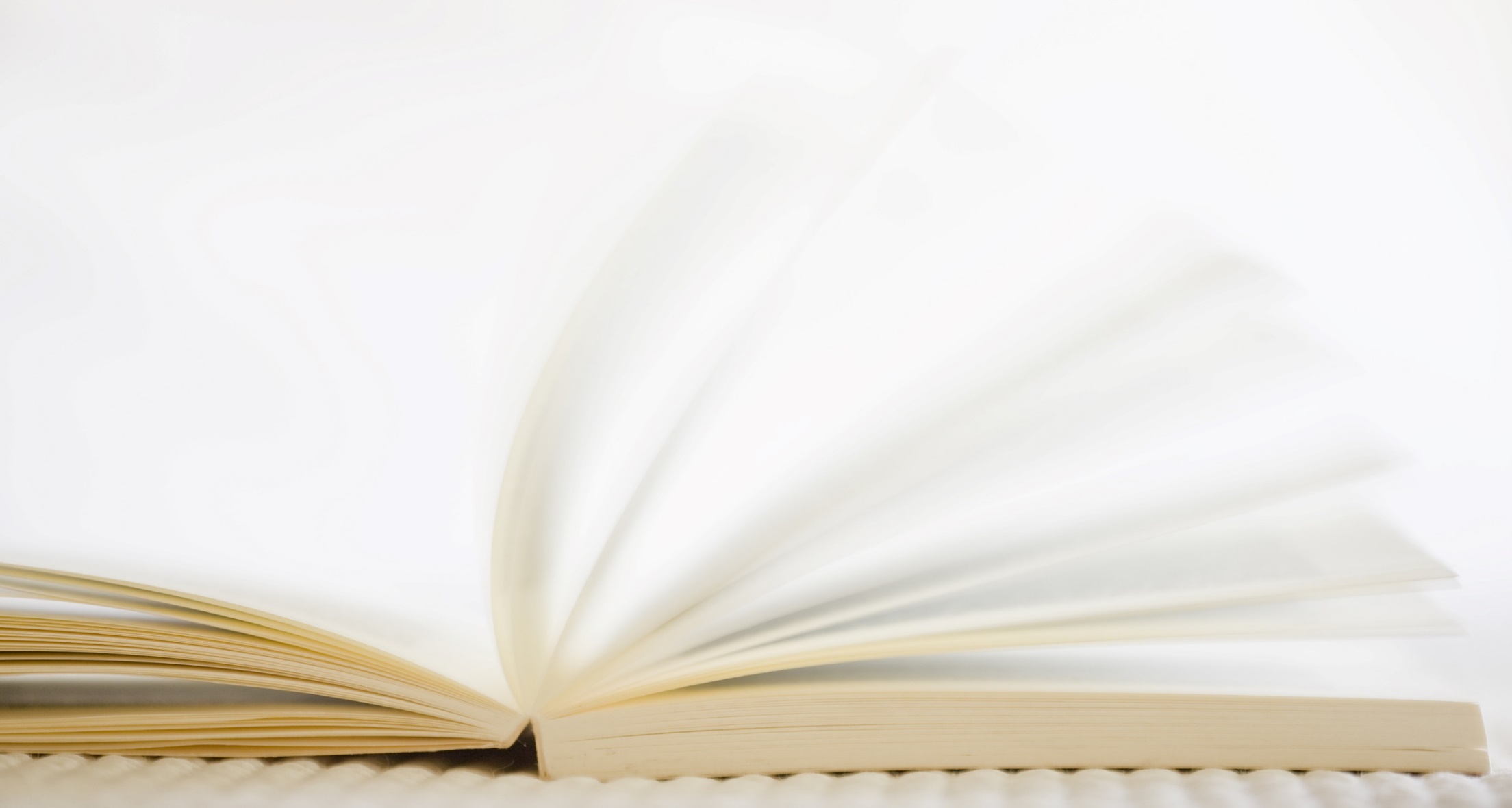 A: Our school library is going to add 200 new books next month. What types of books do you want to recommend to the librarian?

B: If you ask me, I’d choose ..., because ...
Step 4: Writing
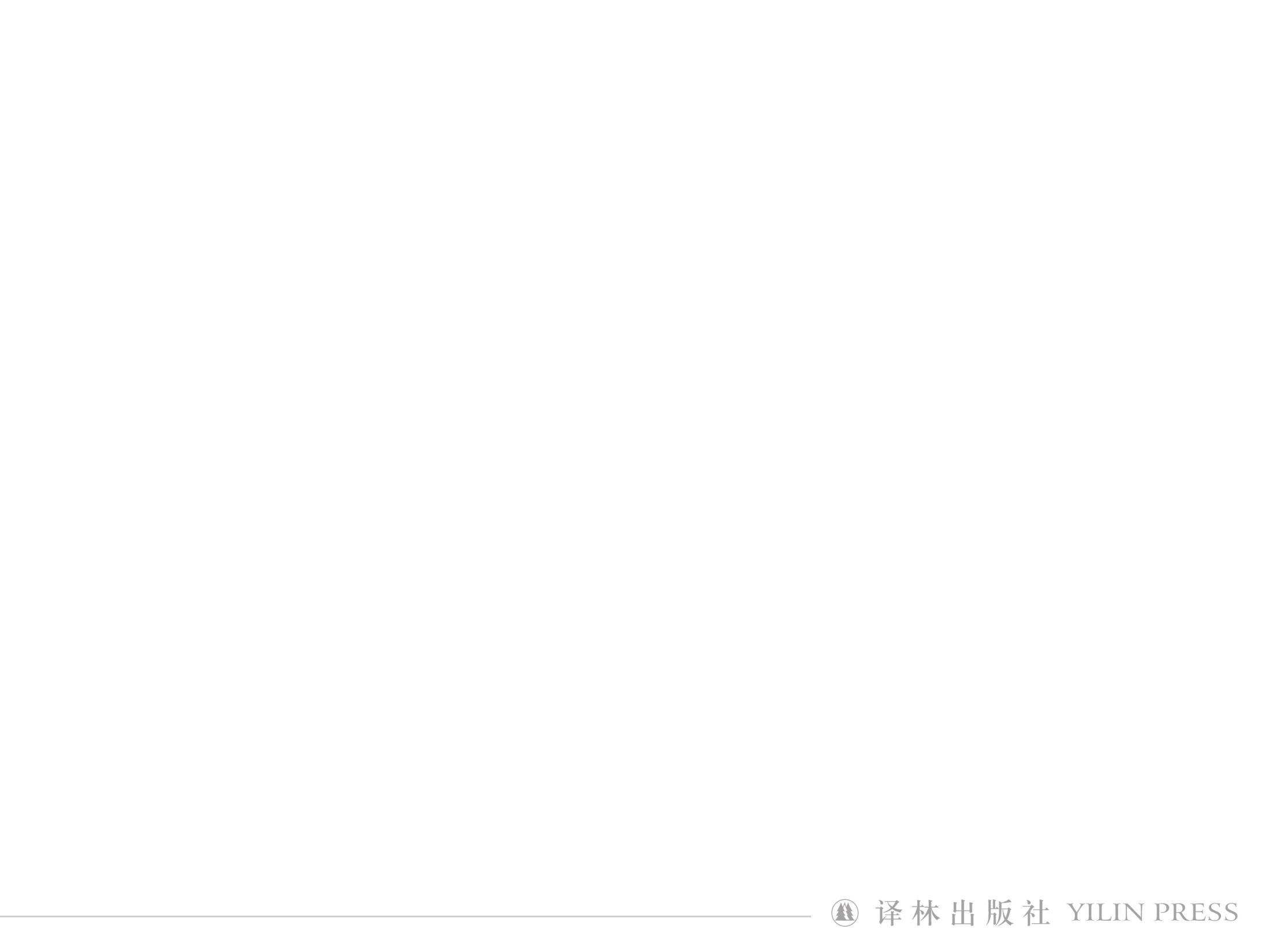 Activity 1: Listing
Step 4: Writing
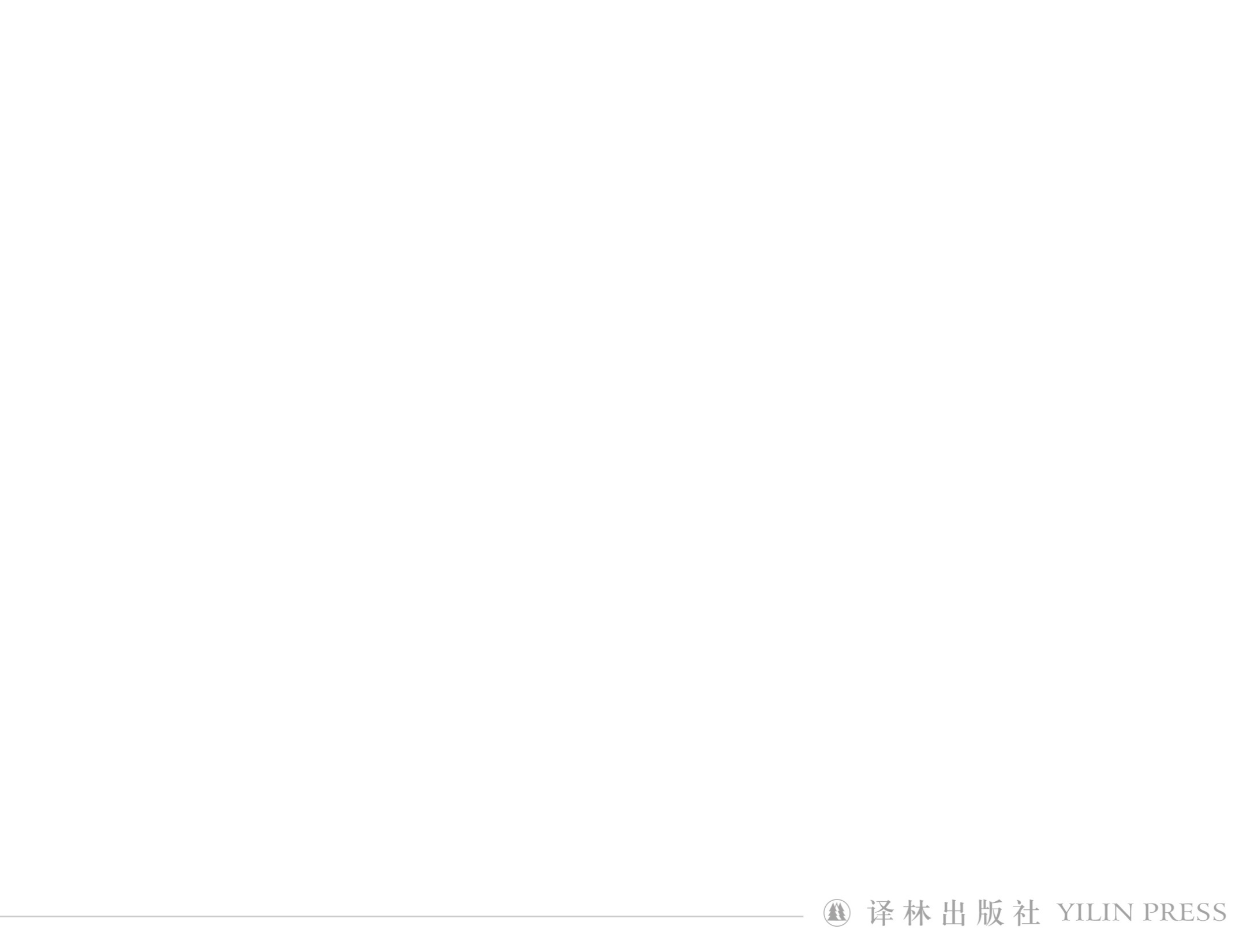 Activity 2: Planning
Learning about the structure

Begin by clearly stating the purpose of the letter.
Explain what types of books you want to recommend and the reasons.
End the letter by stating the result you wish to see.
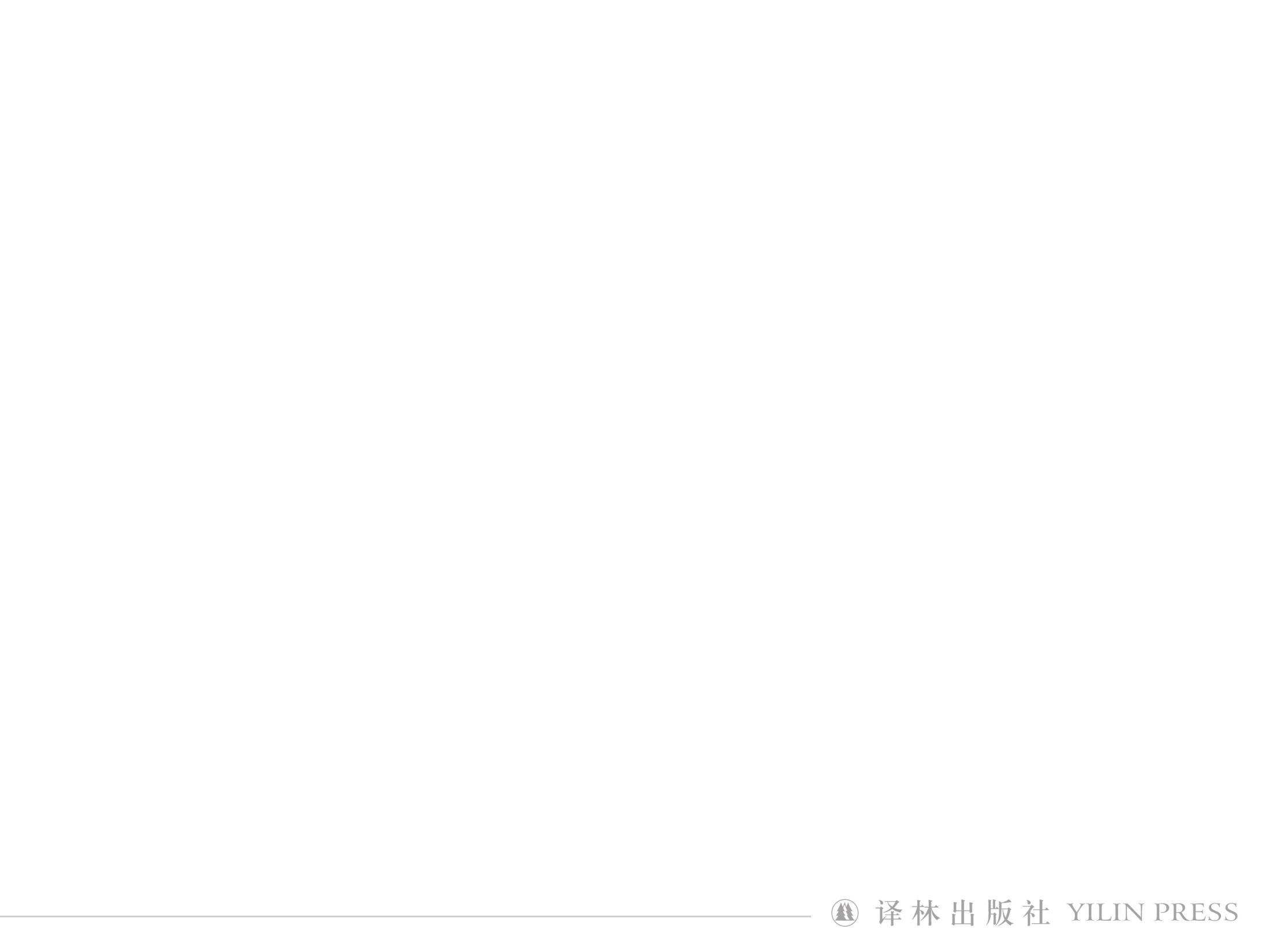 Expressions of stating the purpose
I am writing to recommend ... to you. 
I take great pleasure in recommending ... to you.
Knowing that …, I strongly recommend … to you.
It is with a great pleasure that I recommend … to you.
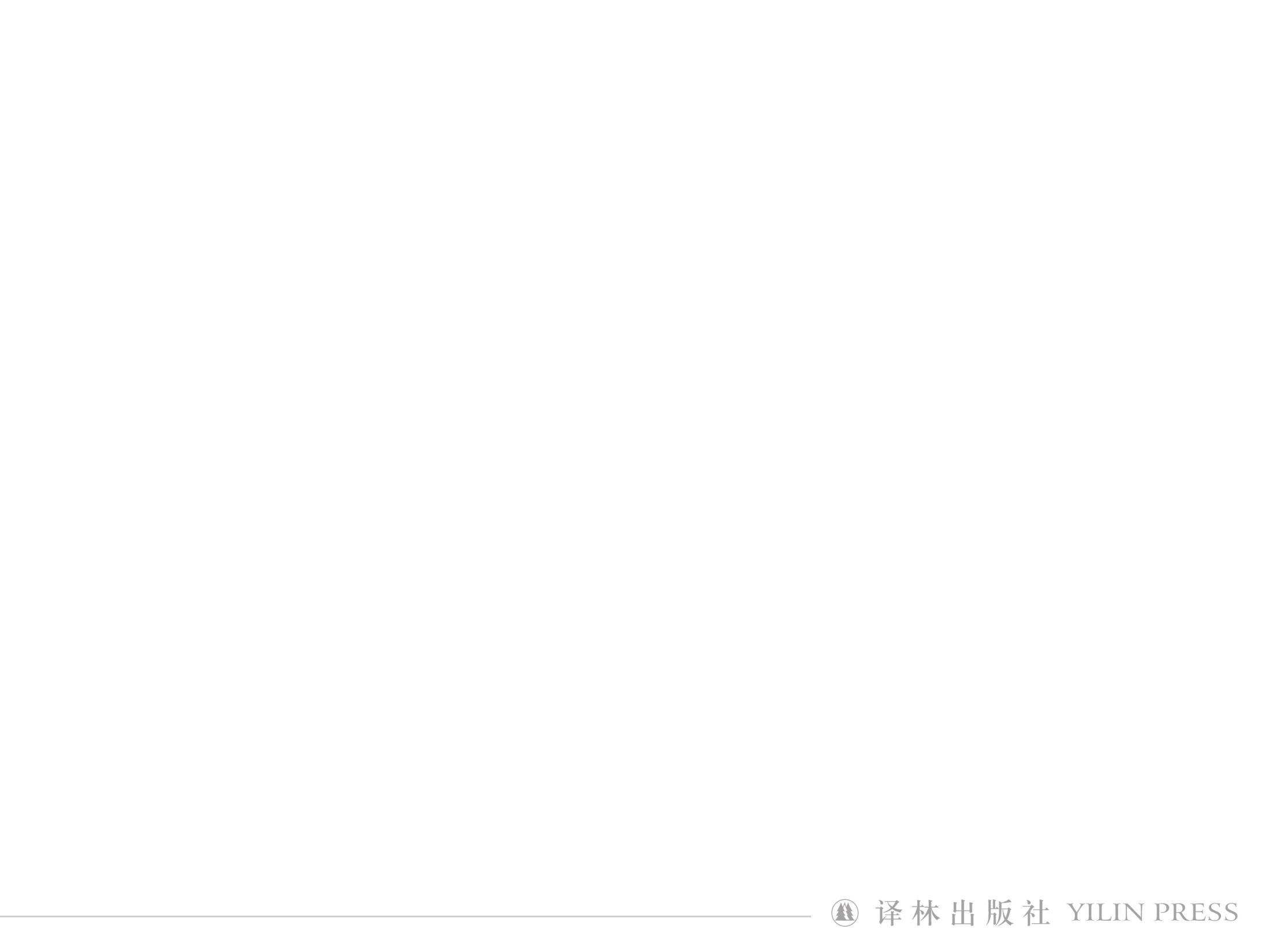 Expressions of explaining types of books you recommend and the reasons
The type of books I would like to recommend is …
It is because …
The reasons are as follows.
The reason why I recommend … is that …
There are several reasons why I think … is a good choice.
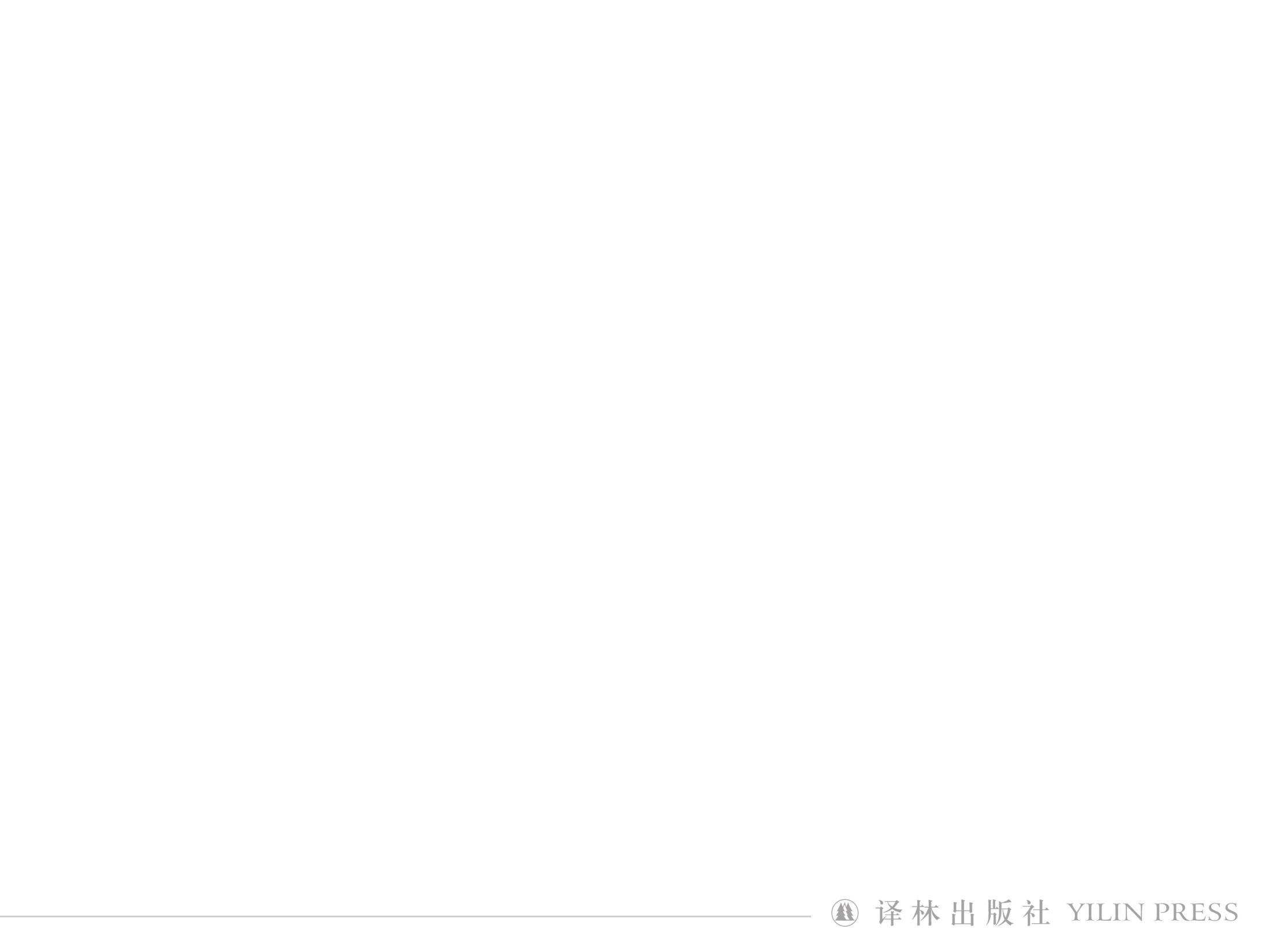 Expressions of stating the result
I hope my recommendation will be of great help to you.
I would be grateful if you could consider my recommendation. 
I would appreciate it if you could take my recommendation into consideration/account.
Step 4: Writing
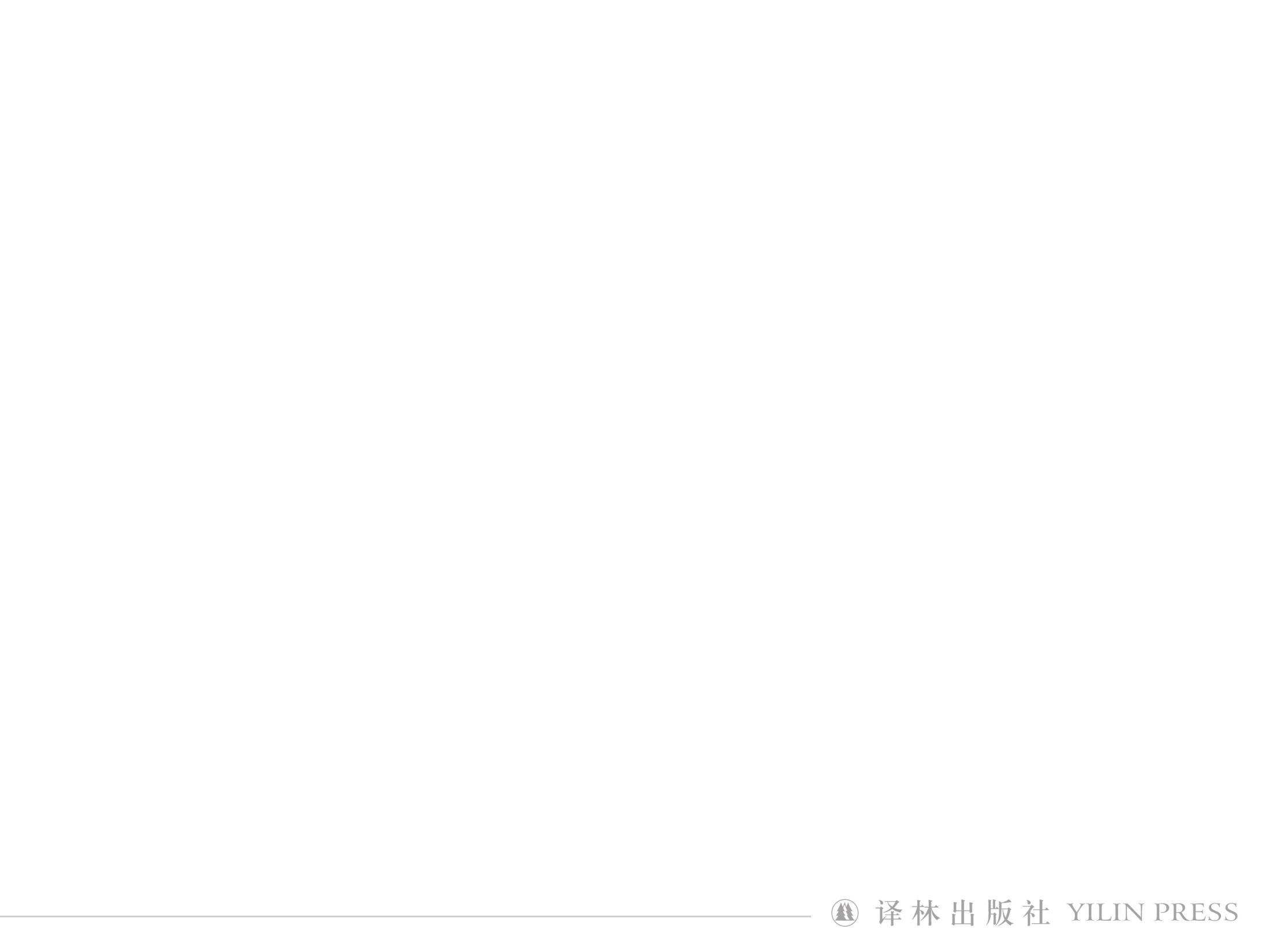 Activity 2: Planning
Learning about the format   

Begin with: 
           Dear Sir/Madam  
           Dear Mr/Miss/Mrs/Ms…

End with:
           Yours faithfully or Yours sincerely
Step 4: Writing
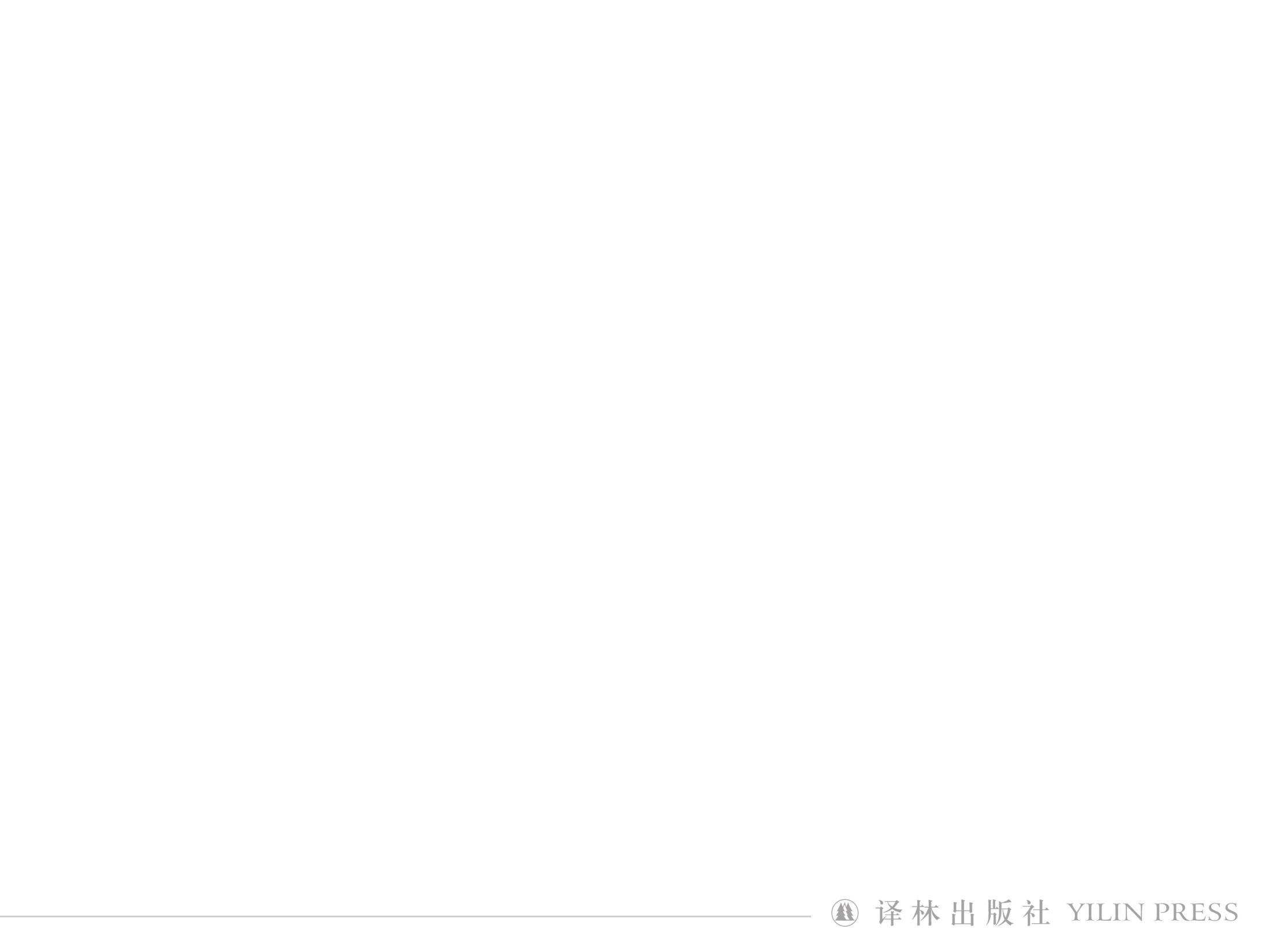 Activity 2: Planning
Learning about the language

Use formal language instead of spoken language.
Avoid using contracted forms like I’m and he’s.
Step 4: Writing
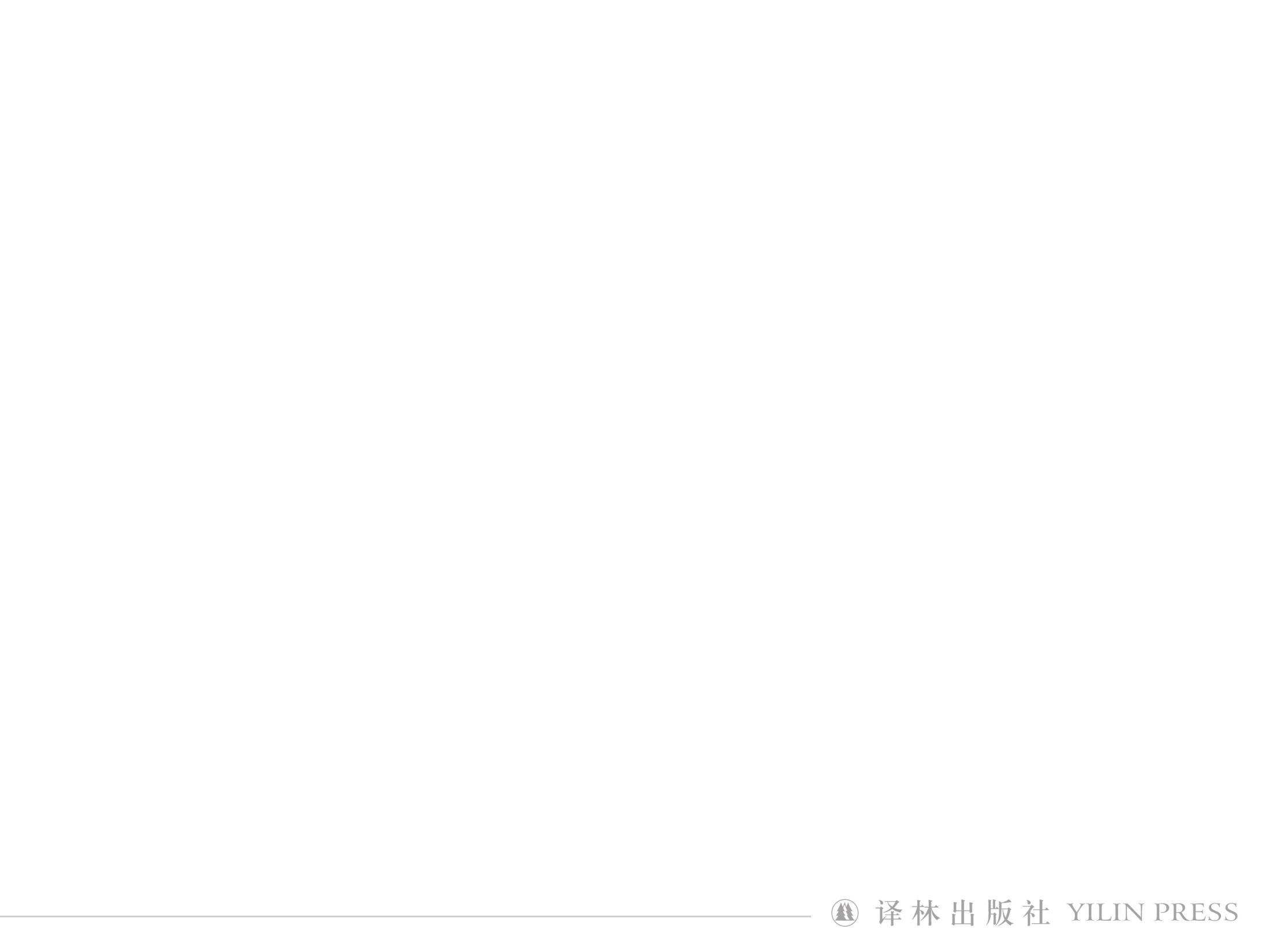 Activity 3: Sample learning
Dear librarian,
I am writing to recommend two types of books that I think the library should buy.
The first type is fantasy novels. The reason why I recommend fantasy novels is that they gain popularity among students. Some examples of good fantasy novels for the library would be The Lord of the Rings series and The Hunger Games series.
Format
Purpose
Types of books & Reasons
Step 4: Writing
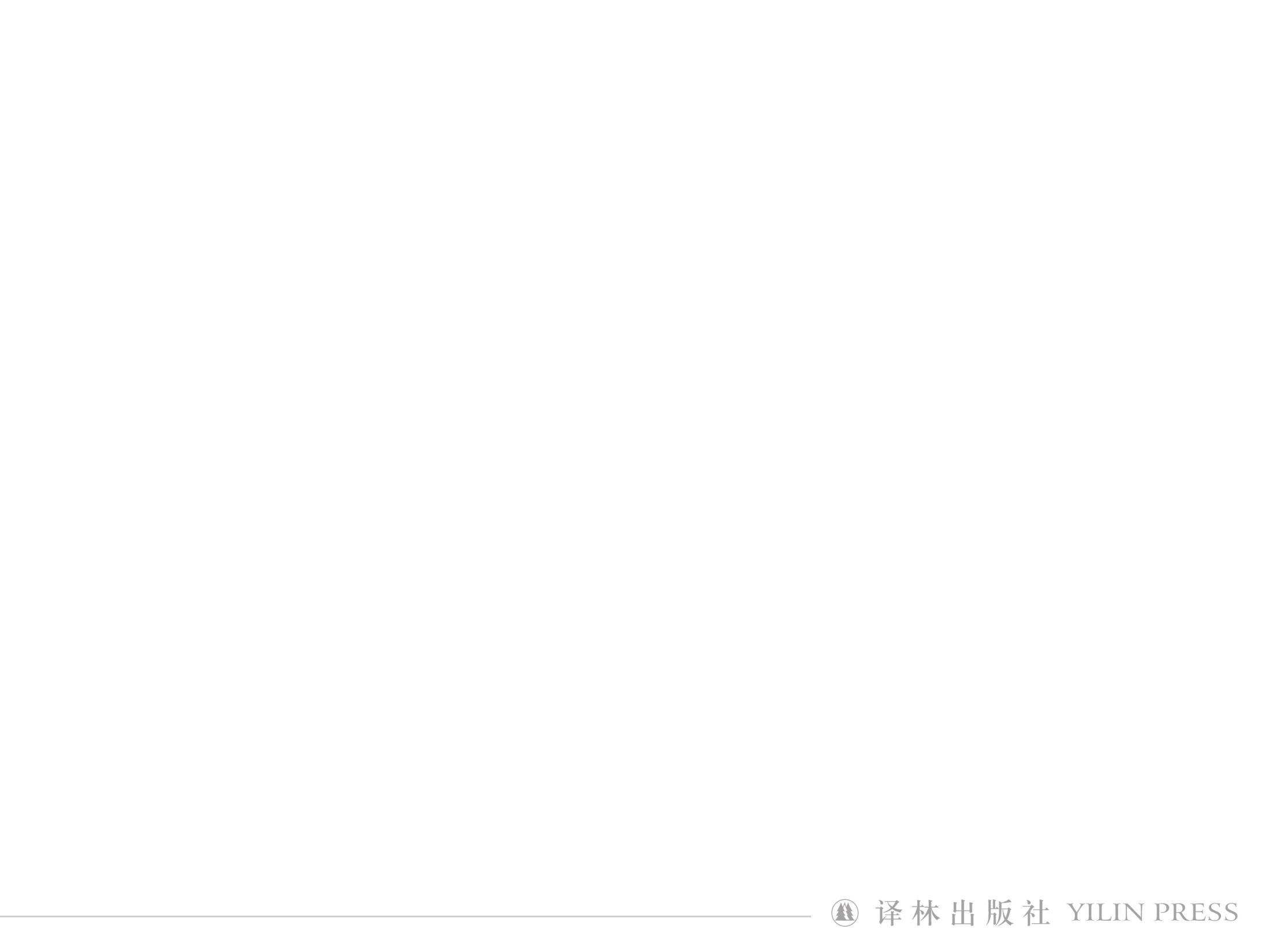 Activity 3: Sample learning
Types of books & Reasons
The second type of books I would like to recommend is biographies. Although they are one of the least popular types of books in our library, students should be encouraged to read more of them. Good biographies such as Marie Curie: A Life will inspire students to study harder. In addition to biographies of historical figures, I believe our school library could buy some biographies of contemporary figures, like Steve Jobs.
Result
Format
Step 4: Writing
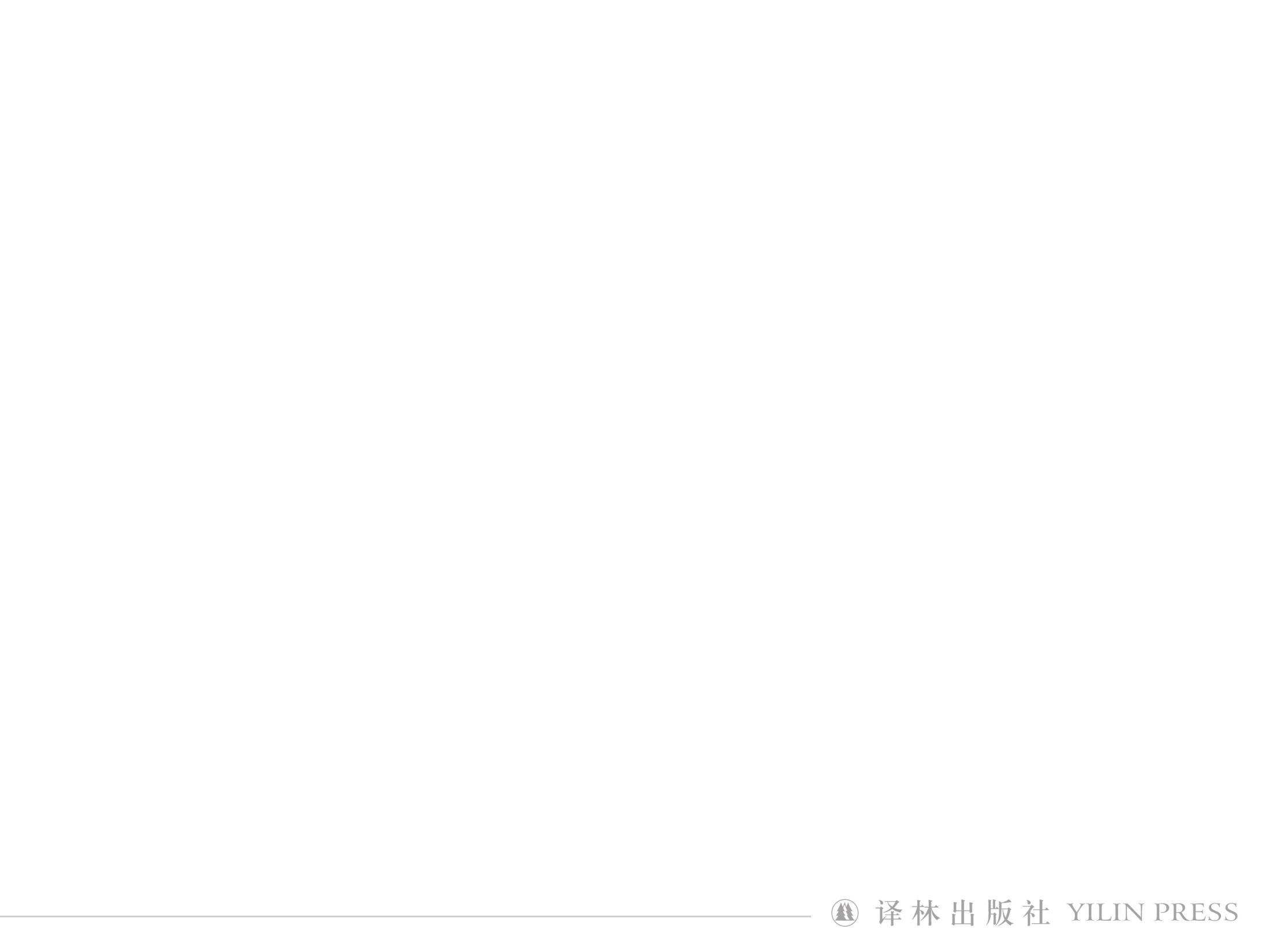 Activity 3: Sample learning
I would be grateful if you could consider my recommendations. I am looking forward to reading more of the library’s fantasy novels and biographies soon.

Yours sincerely,
Li Hua
Step 4: Writing
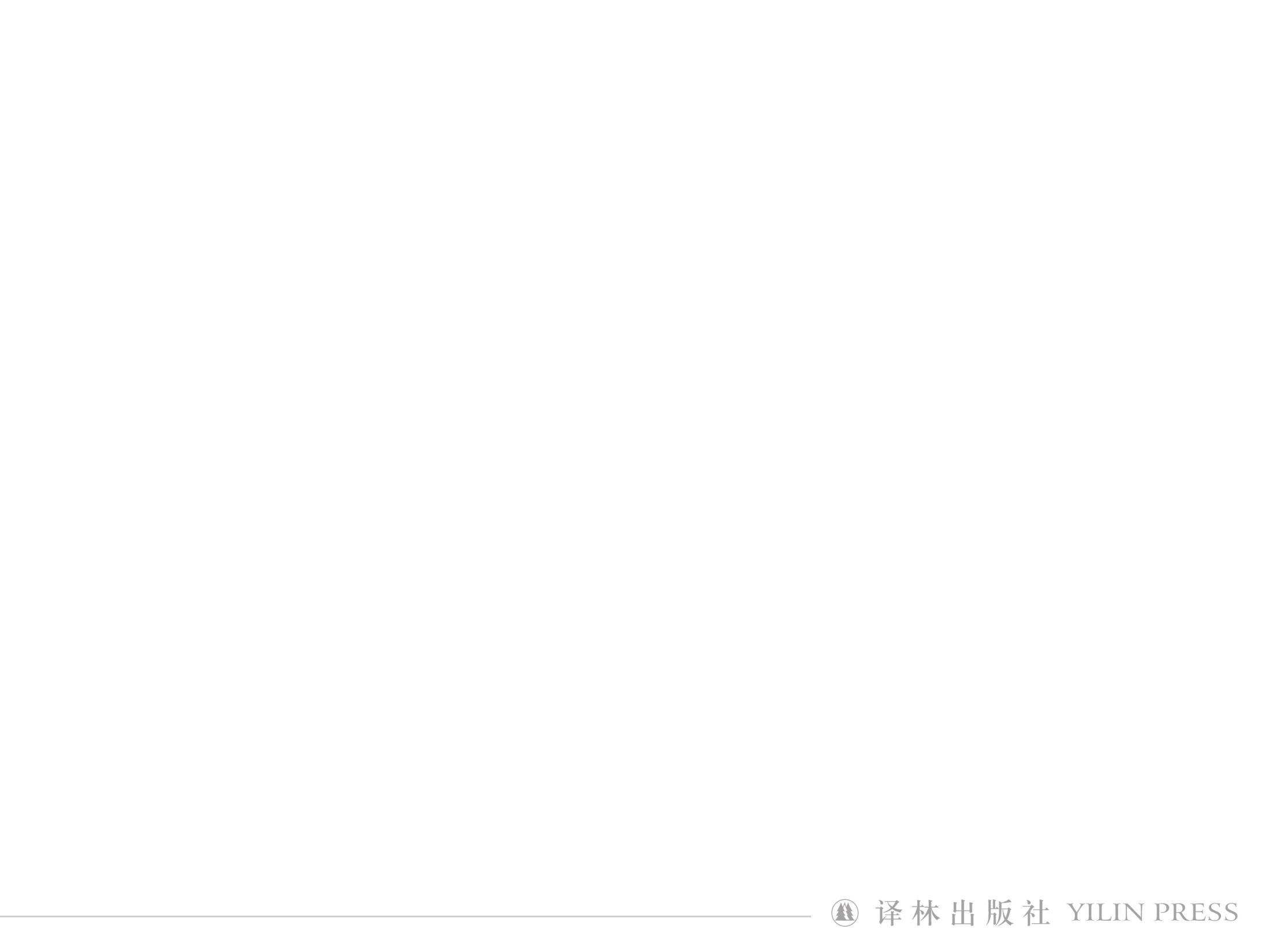 Activity 4: Writing
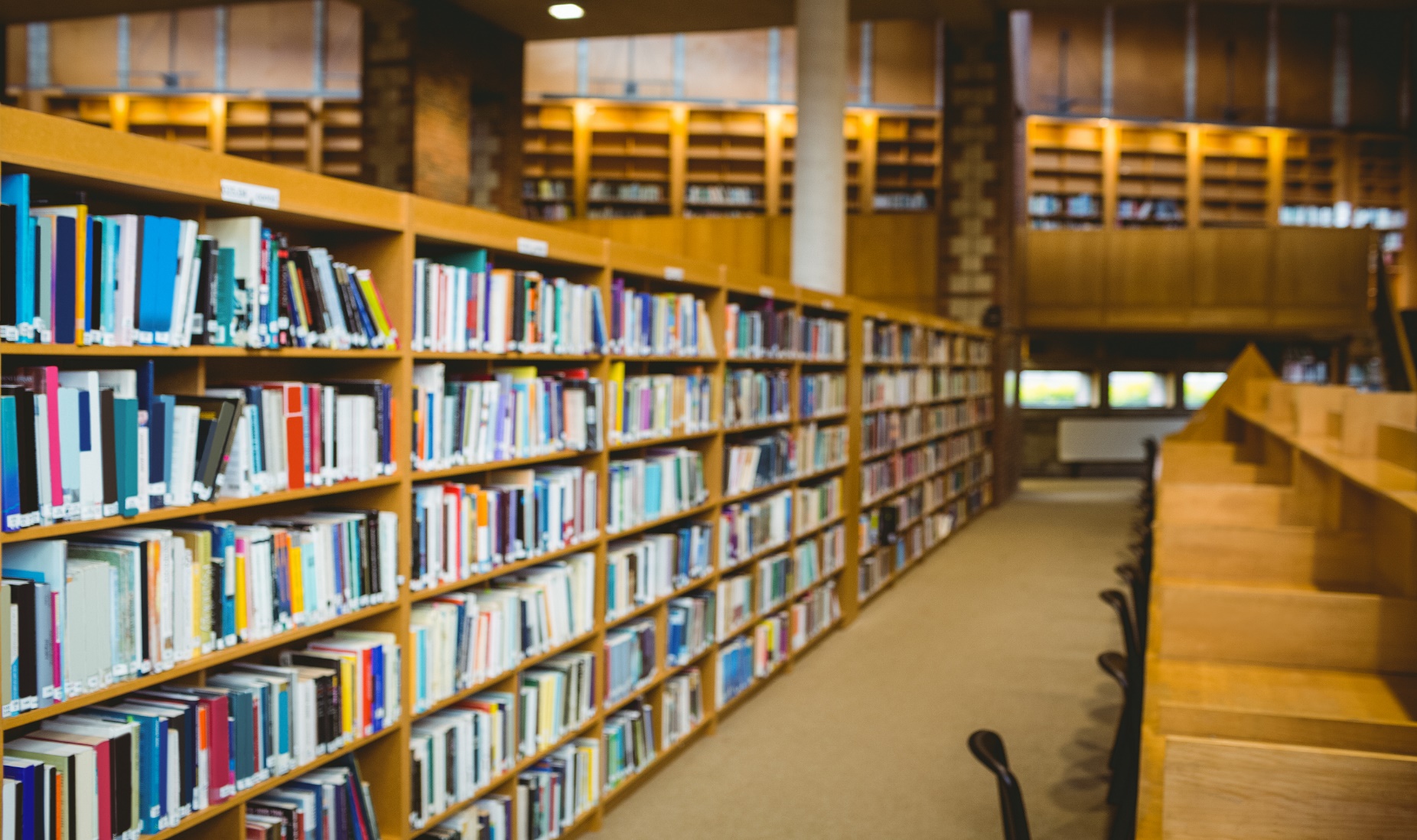 Step 4: Writing
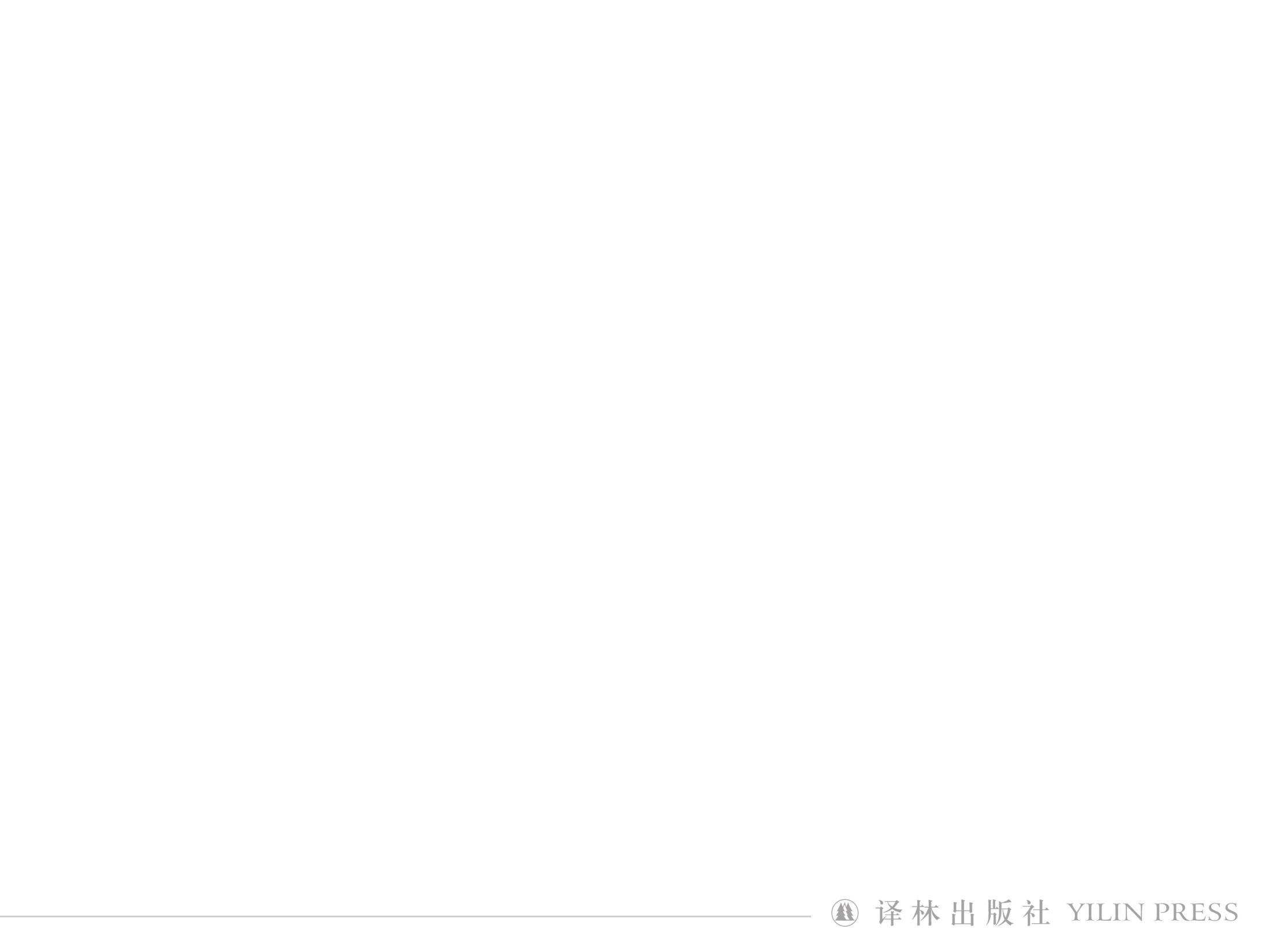 Dear Sir/Madam，
Begin by clearly stating the purpose of the letter.
Explain what types of books you want to recommend and the reasons.
Use formal language instead of spoken language.
Avoid using contracted forms like I’m and he’s.
End the letter by stating the result you wish to see.
Yours sincerely，
Activity 4: Writing
Your name
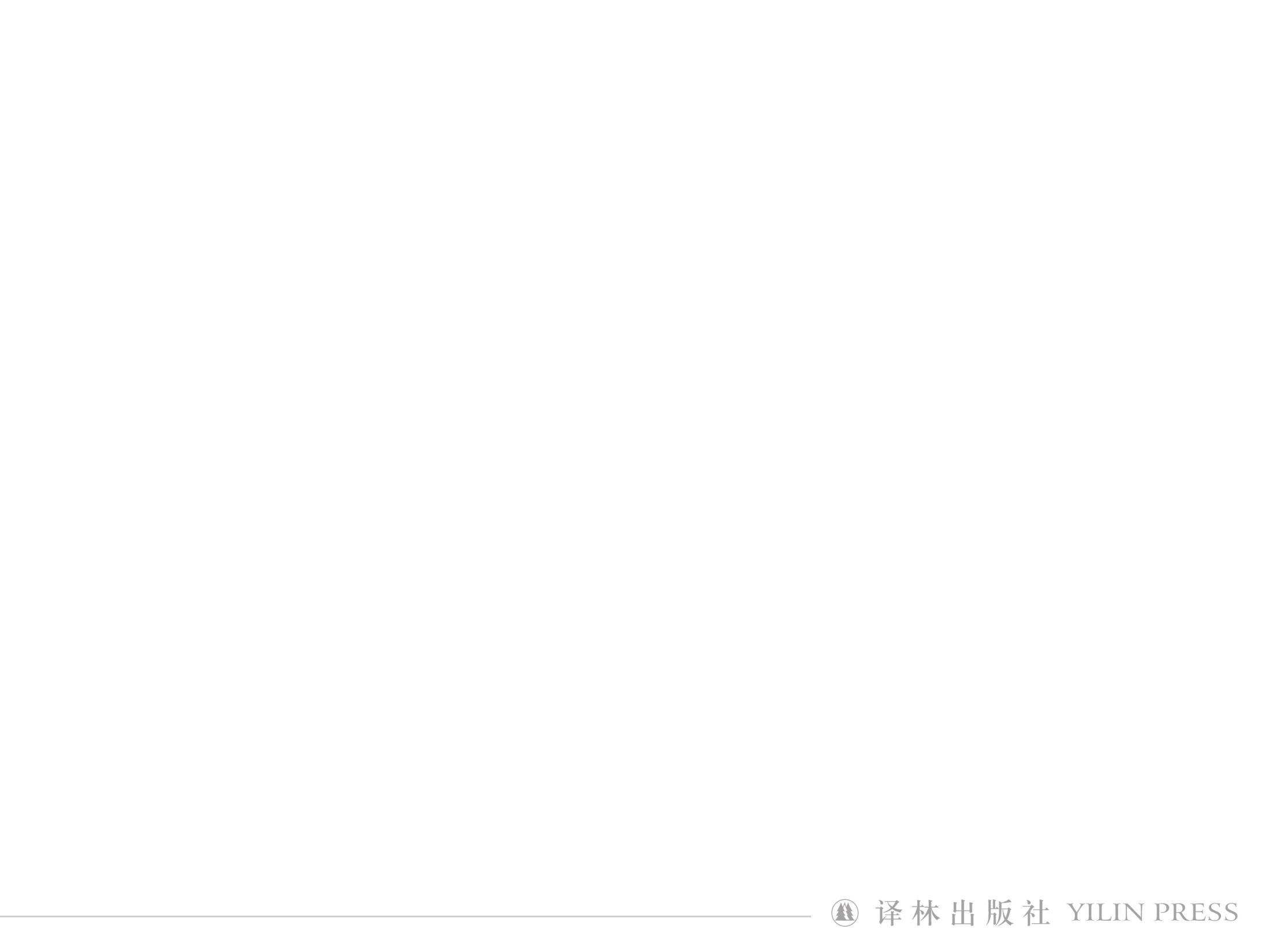 Step 4: Writing
Punctuation
Spelling
Grammar
Choice of words
Style (formal/informal)
Structure
Activity 5: Checking & Revising
Mistakes 
in terms of
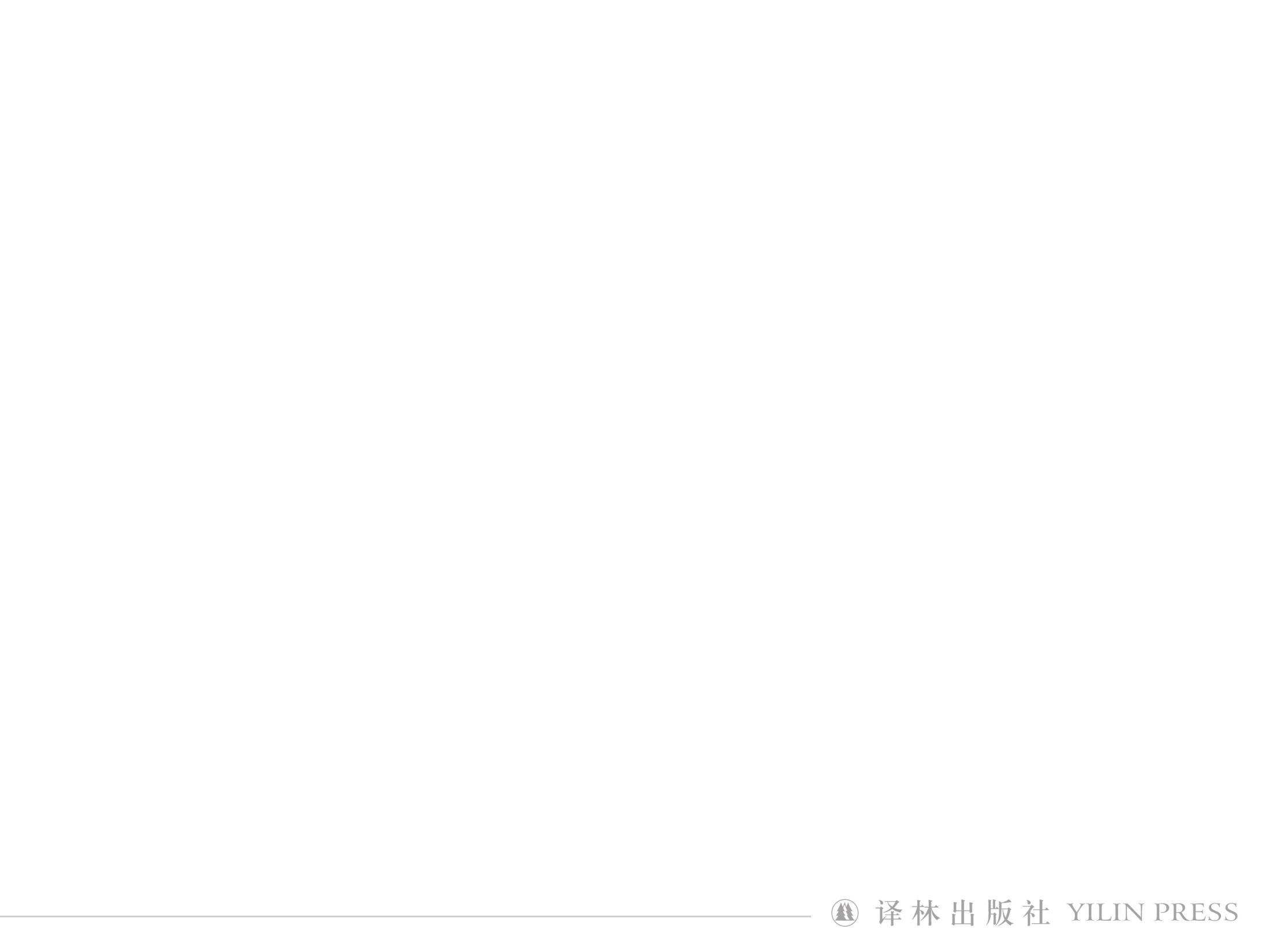 Step 4: Writing
Activity 5: Checking & Revising
Self-review
Is my writing complete in structure?
Does my writing use formal language?
Does my writing avoid using contracted forms?
Does my writing have the proper format?
Have I used the expressions we learned today?
Is my handwriting clear and beautiful?
Step 4: Writing
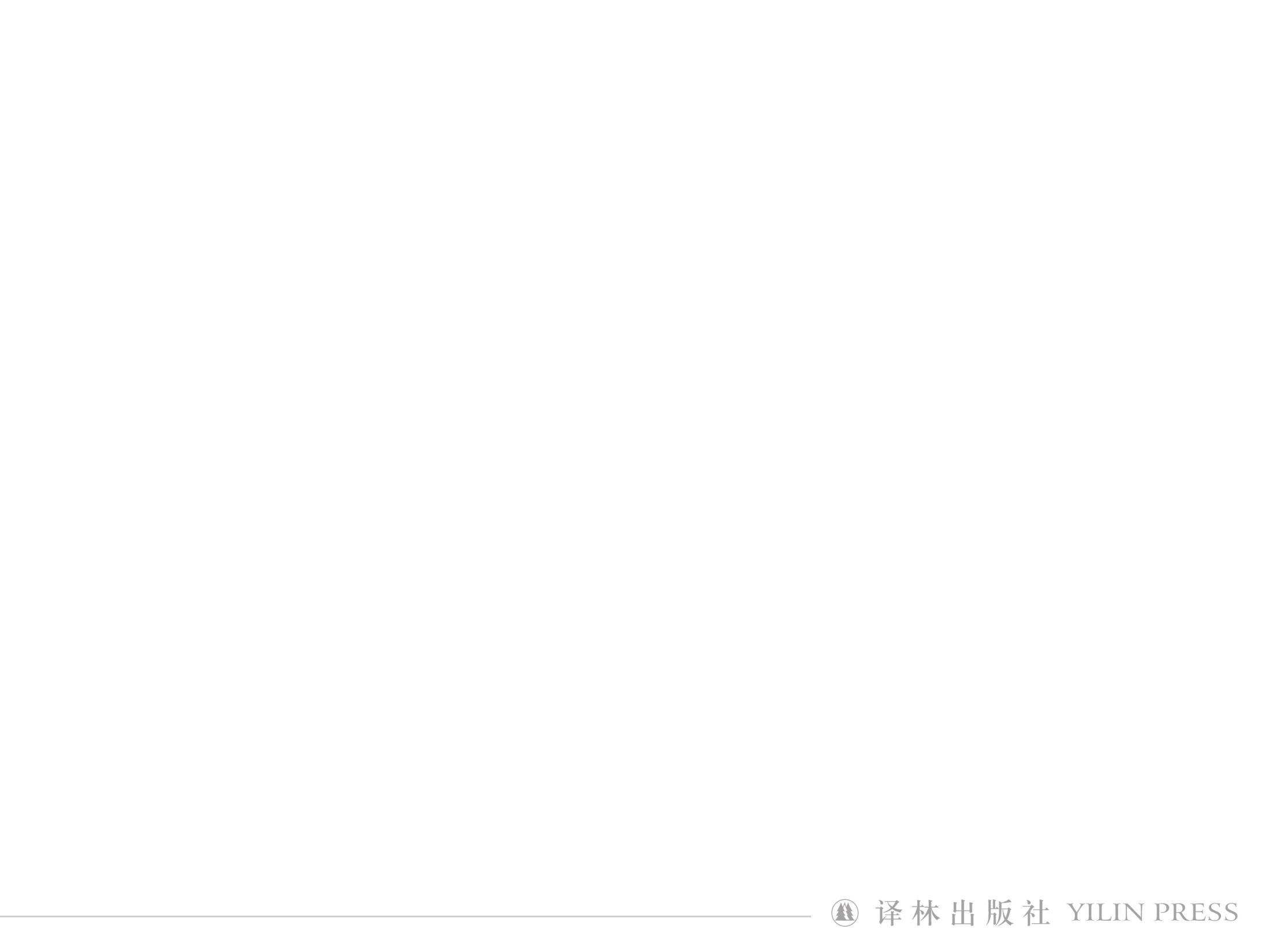 Activity 5: Checking & Revising
Peer review
Is the punctuation used properly?
Are there any mistakes in spelling?
Does the writing use the proper tense?
Are there any beautiful words or diverse sentences?
Is the writing in the right style?
Does the writing follow the right structure?
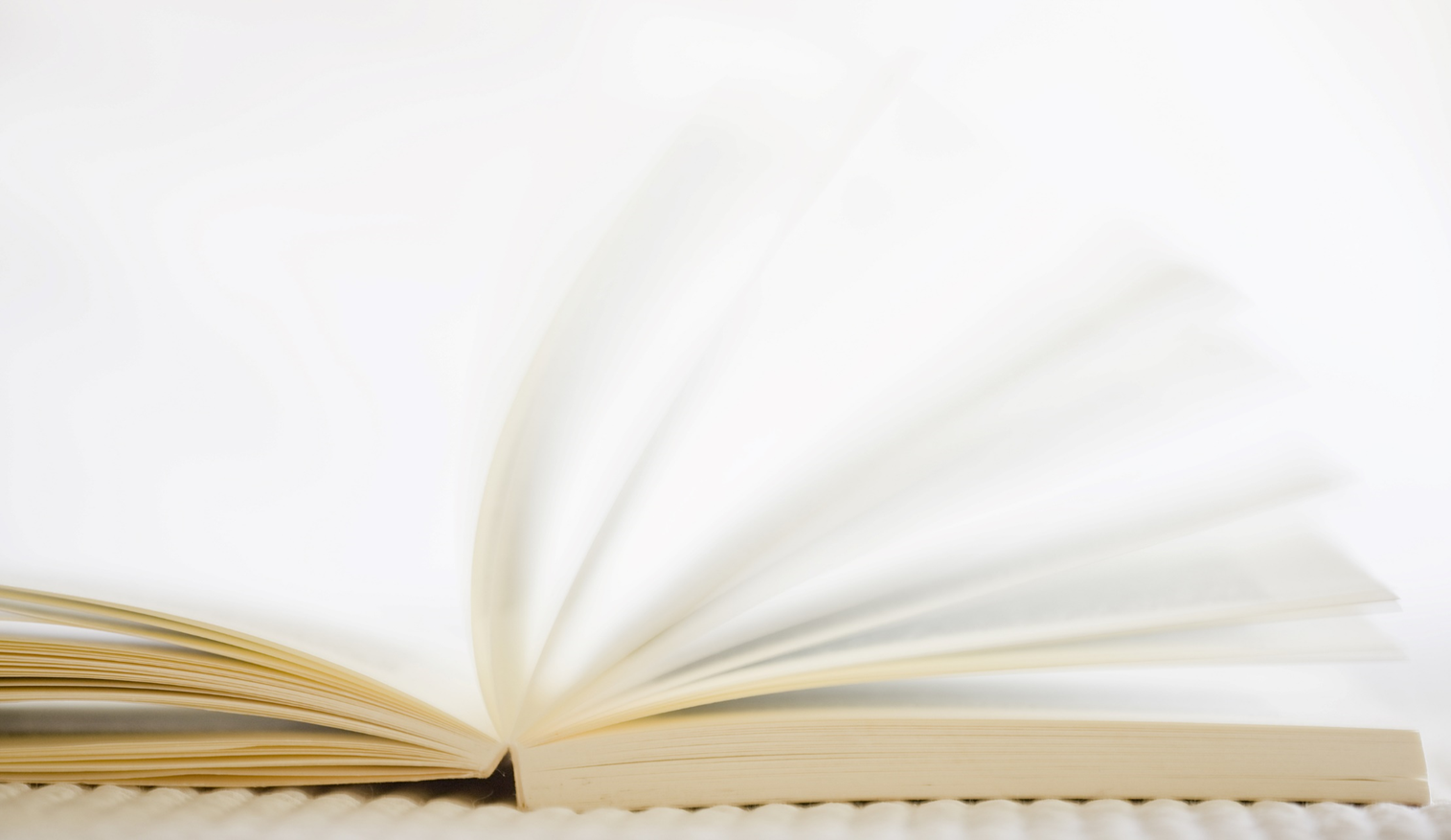 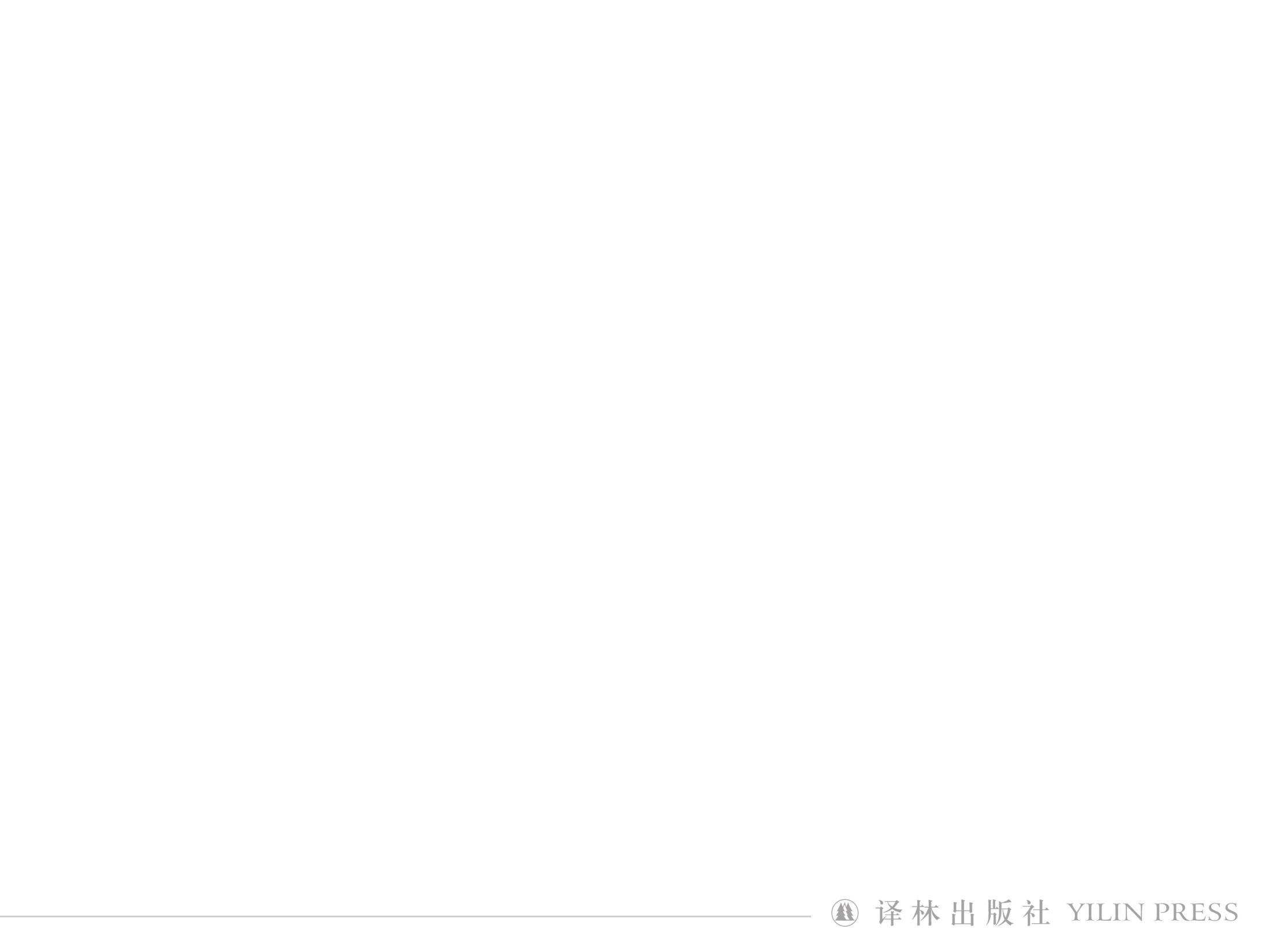 Homework
Polish up your letter.
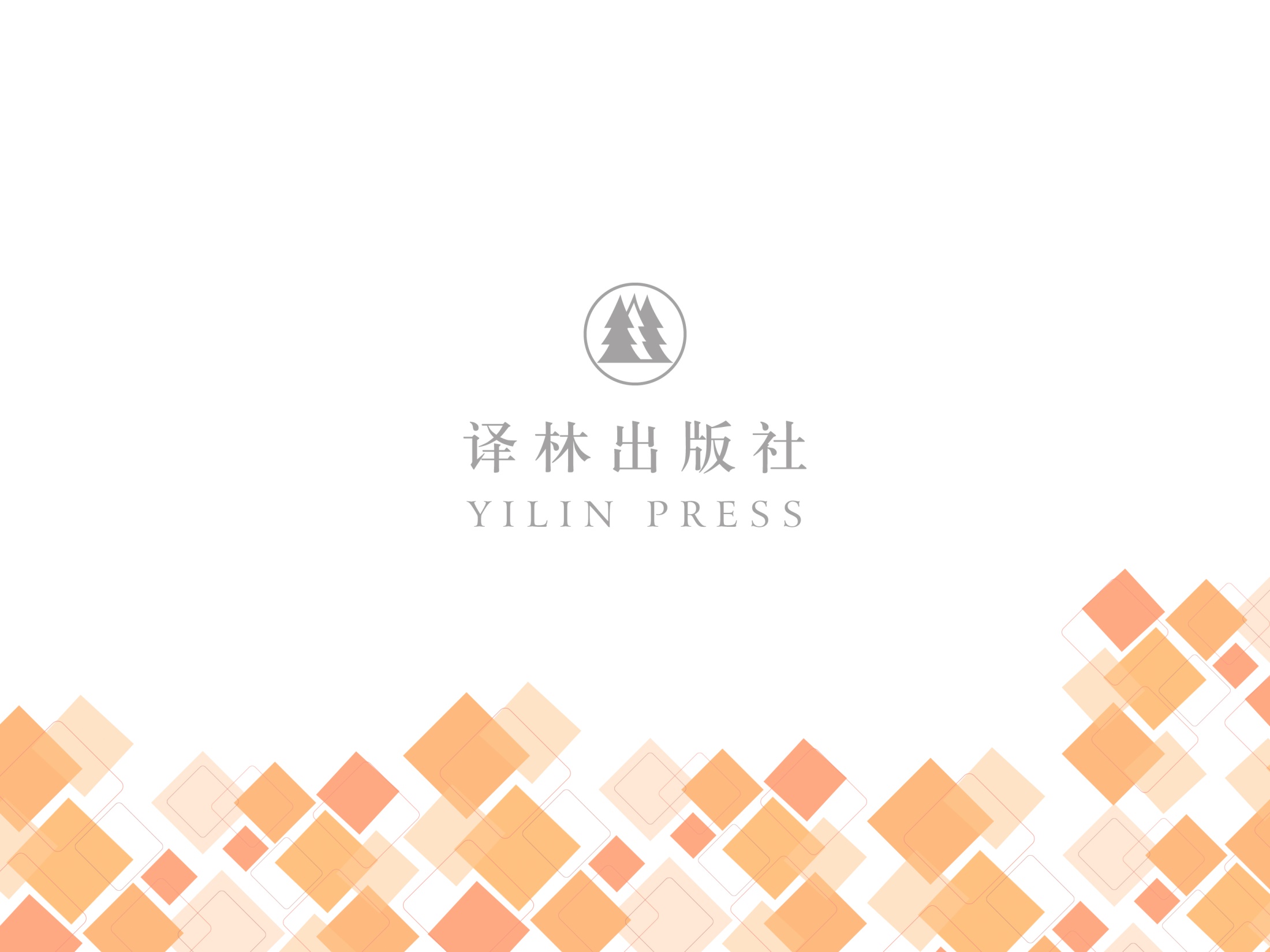